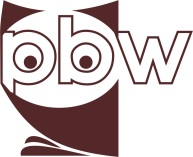 Deskryptory Biblioteki Narodowej (DBN) – ogólne wprowadzenie
Małgorzata Penar
Wydział Gromadzenia i Opracowania Zbiorów
Pedagogiczna Biblioteka Wojewódzka w Krośnie
Deskryptory Biblioteki Narodowej (DBN)
język informacyjno-wyszukiwawczy wykorzystywany zarówno w opisie przedmiotowym jak i formalnym, oparty o słownictwo Języka Haseł Przedmiotowych BN
stosowany w BN od 1 stycznia 2017 r.
główna nowość w stosunku do JHP BN – podzielenie hasła na mniejsze jednostki stanowiące oddzielne punkty dostępu
przejście z systemu prekoordynowanego (strategię wyszukiwawczą ustala katalogujący) na system postkoordynowany (strategię wyszukiwawczą ustala sam użytkownik)
Deskryptory Biblioteki Narodowej (DBN)
Deskryptor – deskryptor jest wyrazem lub grupą wyrazów, które stanowią nazwę preferowaną dowolnego elementu rzeczywistości (przedmiotu, osoby, zjawiska itp.) bądź pojęcia abstrakcyjnego ;
w językach informacyjno-wyszukiwawczych deskryptorem określa się nazwę preferowaną przedmiotu lub innej cechy dokumentu, natomiast w naukach informatycznych tego terminu używa się do identyfikowania struktur danych
Deskryptory Biblioteki Narodowej (DBN)
Deskryptory Biblioteki Narodowej - stanowią nie tylko wyraz lub grupę wyrazów będących preferowaną nazwą danego elementu rzeczywistości, ale też jednoznacznie ten element identyfikują, stanowiąc tym samym ujednolicone i kontrolowane punkty dostępu.
Deskryptor może służyć indeksowaniu cech formalnych i przedmiotowych zbiorów bibliotecznych 
Deskryptory tworzą bazę rekordów wzorcowych i są powiązane relacjami semantycznymi
Deskryptory Biblioteki Narodowej (DBN)
Zgodnie z założeniami Deskryptory Biblioteki Narodowej to wyrażenia:
bez określników np. 
Metody nauczania zamiast Nauczanie – metody ; 
Zaburzenia mowy  zamiast Mowa – zaburzenia ;
Rozwój psychofizyczny dziecka zamiast Dziecko – rozwój psychofizyczny
Deskryptory Biblioteki Narodowej (DBN)
Zgodnie z założeniami Deskryptory Biblioteki Narodowej to wyrażenia:
najbardziej rozpowszechnione np. 
II wojna światowa 1939-1945 zamiast Wojna 1939-1945 r. ; 
Relacje międzyludzkie zamiast Stosunki interpersonalne; 
Wolter zamiast Voltaire ale
 Chopin, Fryderyk a nie Szopen, Fryderyk
Deskryptory Biblioteki Narodowej (DBN)
Zgodnie z założeniami Deskryptory Biblioteki Narodowej to wyrażenia:
nazwy w szyku naturalnym np. 
Bałtyk (morze) zamiast Bałtyckie, Morze; 
Instytut Fizyki (Polska Akademia Nauk) zamiast Polska Akademia Nauk. Instytut Fizyki ; 
Województwo podkarpackie (1999) zamiast Podkarpackie, województwo
Deskryptory Biblioteki Narodowej (DBN)
Rodzaje deskryptorów

Deskryptor osobowy
Deskryptor korporatywny
Deskryptor imprezy
Deskryptor tytułu serii
Deskryptor geograficzny
Deskryptor chronologiczny
Deskryptor przedmiotowy
Deskryptor formy/rodzaju/gatunku
Deskryptory ujęciowe
Deskryptory Biblioteki Narodowej (DBN)
Deskryptor osobowy

deskryptor osobowy identyfikuje osobę lub grupę osób rzeczywistych lub fikcyjnych (w tym postacie literackie i mitologiczne). Nazwiska i imiona podaje się w mianowniku, stosując się do zasad języka ojczystego danego autora, w formie najbardziej rozpowszechnionej wśród użytkowników języka polskiego 
deskryptory osobowe wyrażające postacie fikcyjne zapisywane są w szyku naturalnym np. James Bond (postać fikcyjna), Orfeusz (postać mitologiczna)
Deskryptory Biblioteki Narodowej (DBN)
Deskryptor korporatywny

jest tworzony dla ciał zbiorowych, czyli organizacji, grup osób i/lub organizacji, występujących pod nazwą własną, jednoznacznie je identyfikującą. Typowymi przykładami ciał zbiorowych są: stowarzyszenia, instytucje, firmy, organizacje non-profit, rządy, agencje rządowe i organizacje religijne np. Biblioteka Jagiellońska [nazwa najbardziej rozpowszechniona, a nie: Biblioteka Jagiellońska Uniwersytetu Jagiellońskiego]
Deskryptory Biblioteki Narodowej (DBN)
Deskryptor imprezy

jako deskryptor imprezy występuje nazwa ujednolicona danej imprezy – czyli jej oficjalna nazwa. Jeżeli jednak wśród użytkowników języka polskiego bardziej od nazwy oficjalnej rozpowszechniona jest inna nazwa, wówczas przejmuje się ją jako deskryptor, bez względu na to, czy jest ona tożsama z nazwą oficjalną np. Jazz Jamboree (Warszawa) a nie: Warszawski Międzynarodowy Festiwal Jazzowy „Jazz Jambore”
Deskryptory Biblioteki Narodowej (DBN)
Deskryptor tytułu serii

 zmiany obecnie planowane przez BN dotyczą jedynie tytułu serii
deskryptor tytułu serii jest ustalany na podstawie publikacji z najniższym numerem lub z najwcześniejszą datą wydania, jeśli seria nie jest numerowana. W wyjątkowych przypadkach, jeżeli od tego tytułu serii bardziej rozpowszechniony jest inny tytuł, przejmuje się go jako deskryptor np. Seria Ceramowska (najbardziej rozpowszechniony tytuł), termin odrzucony Rodowody Cywilizacji
Deskryptory Biblioteki Narodowej (DBN)
Deskryptor geograficzny

deskryptory geograficzne służą do identyfikacji: obiektów i regionów fizjograficznych, gospodarczych, ekonomicznych, politycznych, etnicznych, historycznych, kulturowych, państw i terytoriów zależnych, jednostek podziału administracyjnego, miejscowości i części miejscowości np. Słowacja, Jezioro Solińskie (zbiornik wodny)
przejmuje się nazwę geograficzną najbardziej rozpowszechnioną wśród użytkowników języka polskiego, zwykle tożsamą z formą występującą w urzędowych wykazach nazw geograficznych np. Krosno (woj. podkarpackie)
Deskryptory Biblioteki Narodowej (DBN)
Deskryptor chronologiczny

deskryptor chronologiczny uogólnia się do ustalonych zakresów dla wieków i zakresów szczegółowych dla dwudziestego wieku
zakresy chronologiczne wyrażane deskryptorami stanowią ustaloną i zamkniętą listę 30 przedziałów lat dla wieków np. 1901-2000, 2001- i 6 zakresów szczegółowych dla XX wieku np. 1945-1989 (okres PRL)
zakresy wyrażane deskryptorami chronologicznymi są przedziałami obustronnie zamkniętymi, w których datę końcową i początkową oddziela się łącznikiem (z wyjątkiem zakresów „do 801 p.n.e.” i „2001-”). Zakresy te zapisuje się cyframi arabskimi. Daty przed narodzeniem Chrystusa oznacza się skrótem „p.n.e.” zapisywanym po dacie końcowej
Deskryptory Biblioteki Narodowej (DBN)
Deskryptor przedmiotowy

deskryptory przedmiotowe wskazują konkretny lub abstrakcyjny element rzeczywistości, który został przedstawiony w opracowywanym dokumencie, np. wydarzenie, termin, pojęcie abstrakcyjne, zjawisko, czynność itp. np. Powstanie krakowskie (1846)
do deskryptorów przedmiotowych nie zalicza się nazw własnych osób, instytucji, imprez, tytułów, obiektów geograficznych
Deskryptory Biblioteki Narodowej (DBN)
Deskryptor formy/rodzaju/gatunku


deskryptory formalne wskazują formę dzieła, rodzaj lub gatunek opracowywanych dokumentów
forma dzieła stanowi ogólną klasę, do której można przyporządkować poszczególne dokumenty ze względu na wspólne cechy formalne np. Artykuły, Książki
rodzaj lub gatunek, w stosunku do formy dzieła, stanowi szczegółową klasę, do której można przyporządkować poszczególne dokumenty ze względu na wspólne cechy formalne np. Artykuł problemowy, Biografia
forma dzieła oraz rodzaj/gatunek w rekordzie bibliograficznym tworzą komplementarną strukturę
Deskryptory Biblioteki Narodowej (DBN)
Deskryptory ujęciowe

deskryptory ujęciowe służą przypisaniu treści materiału bibliotecznego do wybranych dziedzin nauki i sztuki oraz poszczególnych sfer aktywności człowieka
 deskryptory ujęciowe dzielą się na : 
     Deskryptory dziedzin nauki i sztuki (łącznie 33)np. Bibliotekarstwo, archiwistyka, muzealnictwo; Edukacja i pedagogika; Psychologia
     Deskryptory dotyczące sfer życia (łącznie 8)np. Rodzina, relacje międzyludzkie ; Praca, kariera, pieniądze ; Rozwój osobisty
Deskryptory Biblioteki Narodowej (DBN)
Serwis Deskryptory Biblioteki Narodowej - Ścieżka dostępu: Biblioteka Narodowa – zakładka: Dla bibliotekarzy – Deskryptory BN – Przepisy katalogowania lub: Biblioteka Narodowa – Na skróty – Deskryptory Biblioteki Narodowej – Przepisy katalogowania
Deskryptory Biblioteki Narodowej (DBN)
Bibliografia

Witryna DBN [online]. [dostęp 10 luty 2021]. Dostępny w World Wide Web : https://www.bn.org.pl/dla-bibliotekarzy/deskryptory-bn